Németország
Alap információk
Főváros: Berlin
Területe: 357 020 m2
Lakosság: 81,5 millió
Népsűrűség: 228 fő/km2
Határai:
É- Balti-tenger,Dánia, Északi-tenger
NY- Hollandia, Belgium, Luxemburg, Franciaország
D- Svájc, Ausztria
K- Csehország, Lengyelország
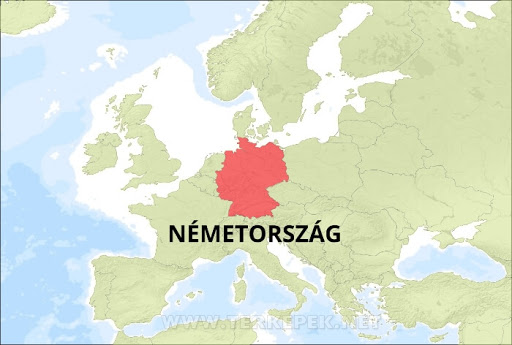 Felszín
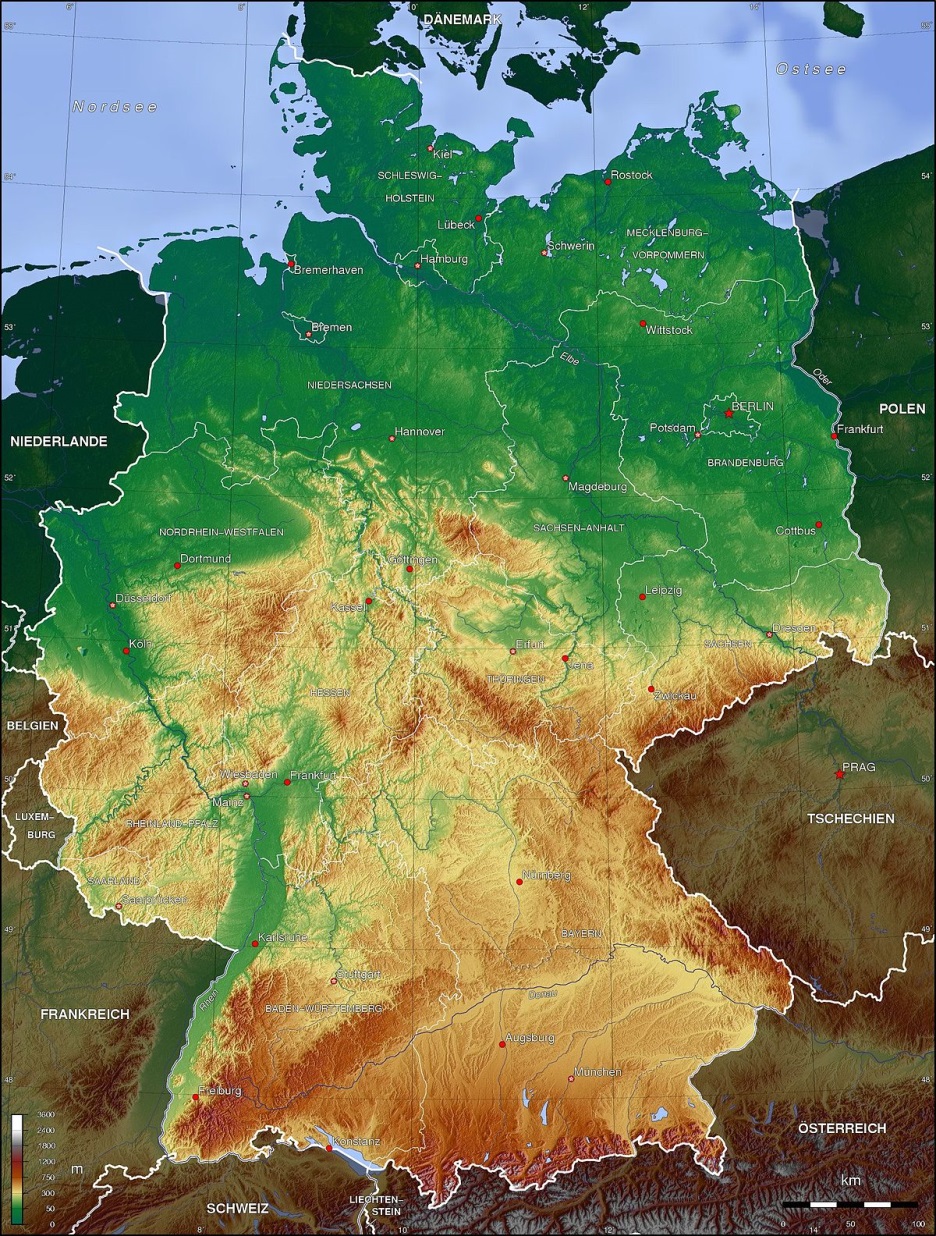 Északon: alföldek->Germán alföld
Középen: alacsony hegységek->Német középhegység
Délen: magas hegységek-> Alpok nyúlványai
Vízrajz
Jelentős tava: 
Boden-tó
Jelentős folyói:
Duna
Rajna
Majna
Elba







Rajna-Majna-Duna hajózási csatorna
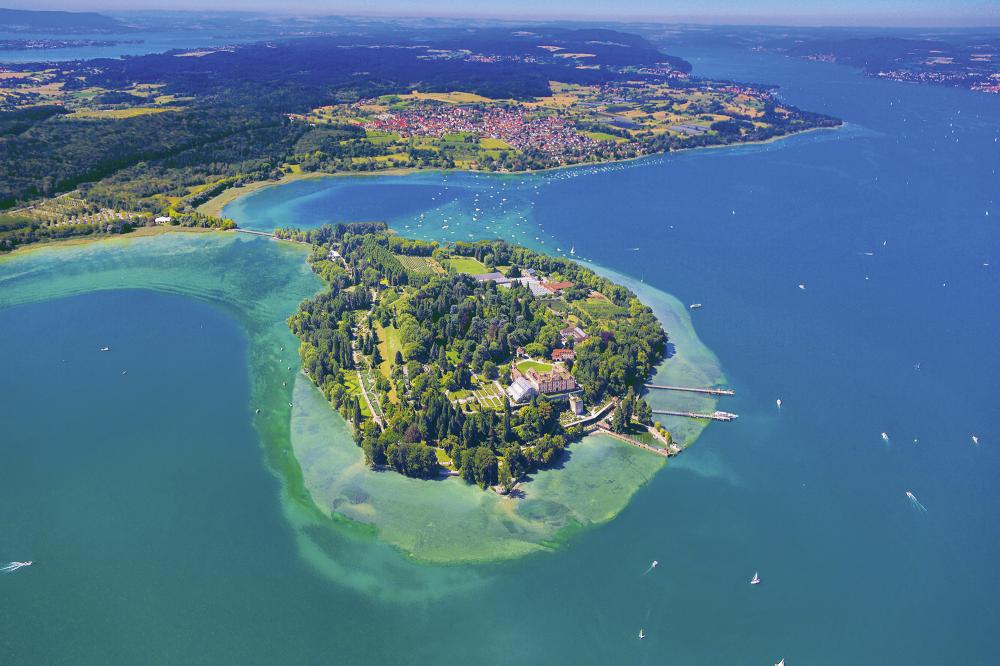 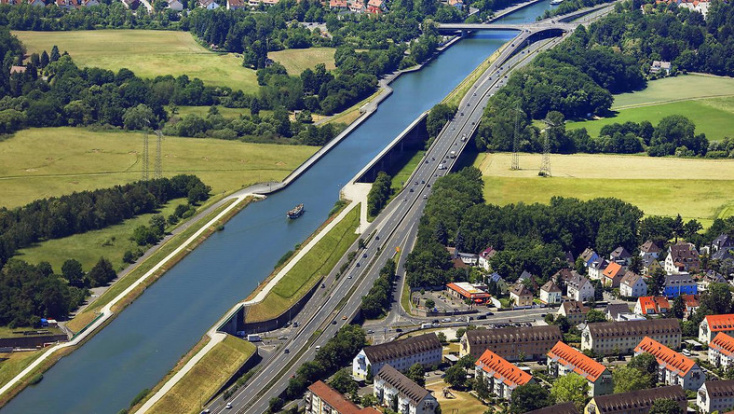 Gazdaság
Mezőgazdaság
Ipar
Állattenyésztés:
Szarvasmarha
Sertés
Növénytermesztés: 
Burgonya
Komló
Árpa
Búza
Európa legfejlettebb iparával rendelkezik
Gépipar->autógyártás (Audi, BMW, Porche)
Elektronika->(Bosch, AEG)
Vegyipar->(Bayer,Henkel)
Textilipar->(Puma, Adidas)
Nehézipar-> szén és más nyersanyagok kitermelése
Jelentős városok
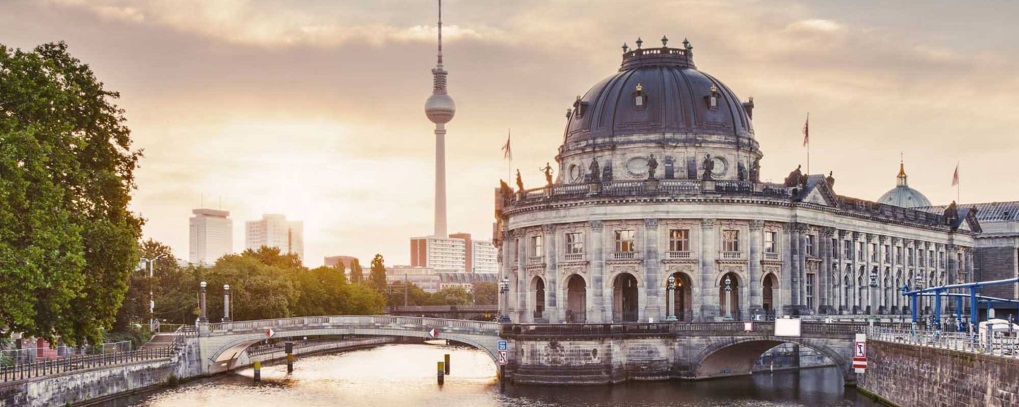 Berlin
München
Frankfurt
Bonn
Hamburg
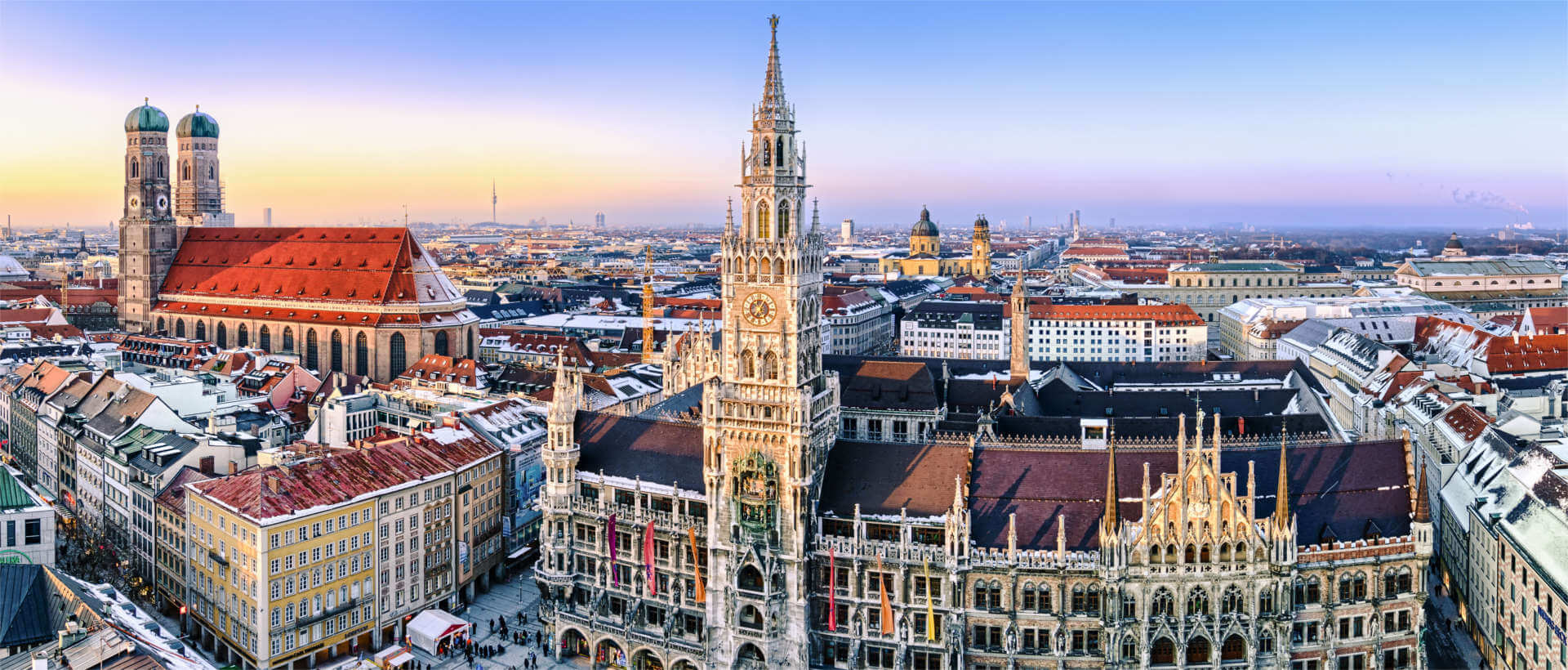 Érdekességek
Zeneszerzők: Beethoven, Bach
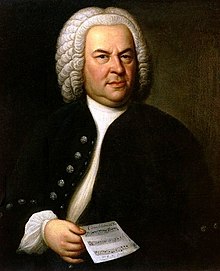 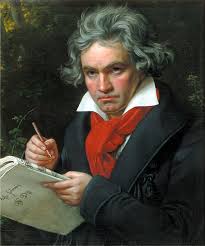 Női parkolóhelyek
Kerékpárosok
Németország a kerékpárosok országa. A lakosság 96%-a rendelkezik kerékpárral
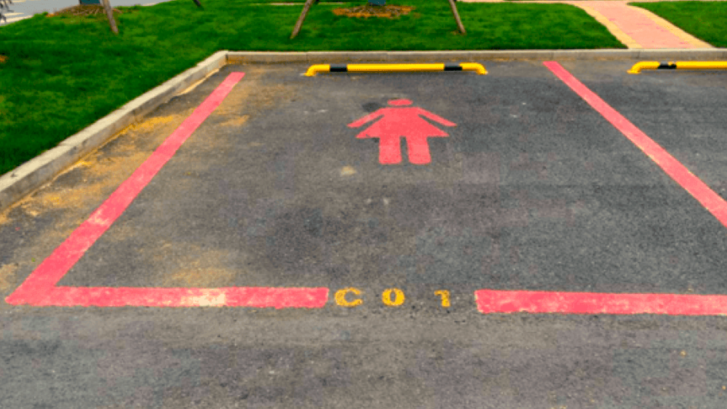 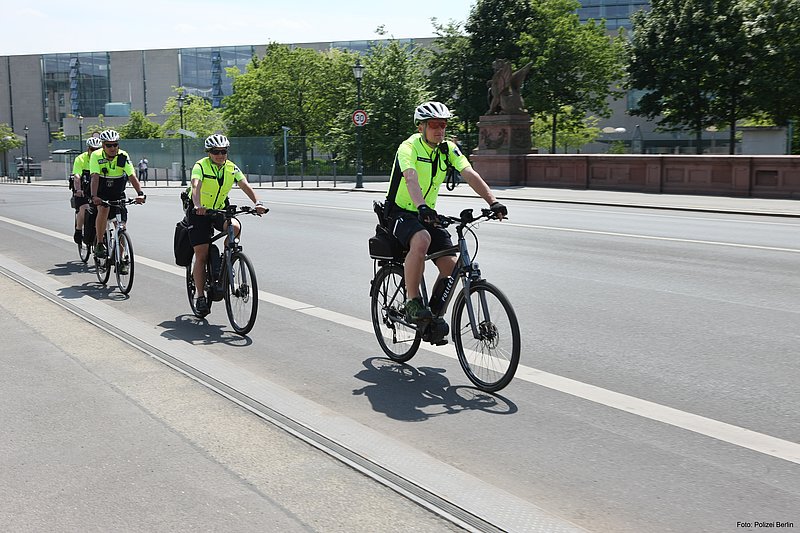 Sörfesztivál - München
1810 óta évről évre több millió ember látogatja
a világ egyik legnagyobb népünnepélye
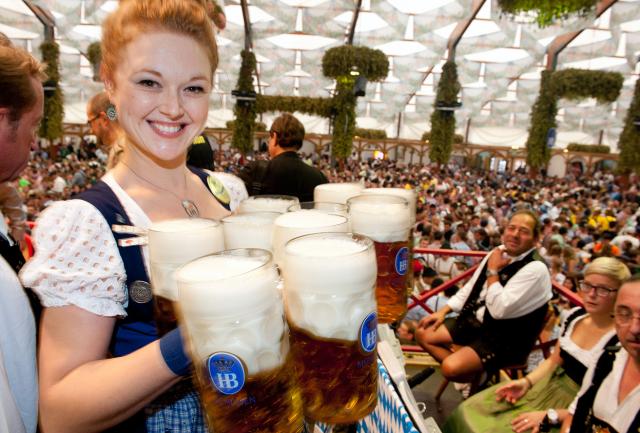 Turista látványosságok
Neuschwansteini kastély
Németország leghíresebb látnivalója
Fekete-erdő
Németország egyik legszebb, feltöltődést, nyugalmat és pihenést kínáló vidéke, Duna
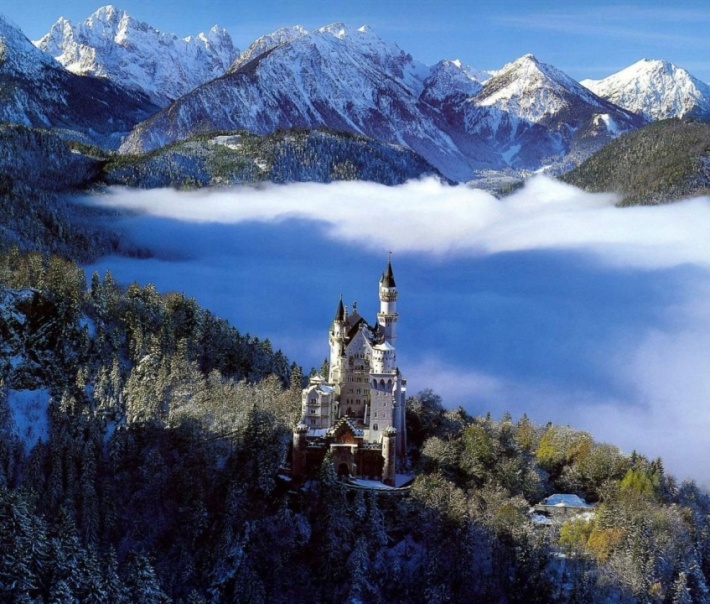 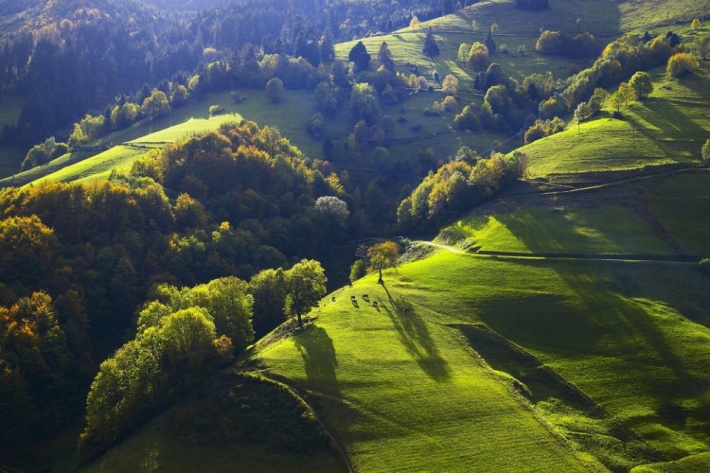 Romantikus út
Igazi középkori sétára csábít Németország legszebb, leghangulatosabb kiránduló útja
kerékpárral vagy gyalog is felfedezhető
Romantikus Út kisvárosaiban májustól késő őszig egymást érik a fesztiválok és más kulturális rendezvények
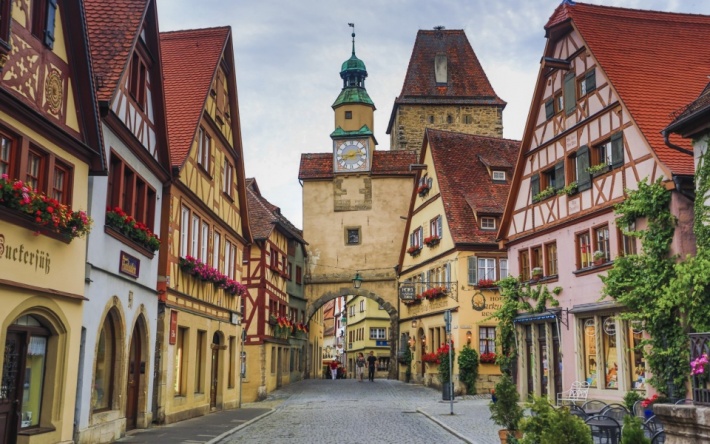 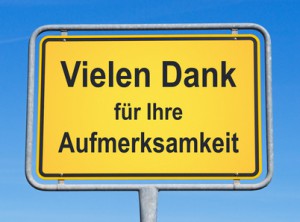